LOČILA
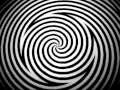 LOČILA
Zaznamujejo intonacijo, daljše ter krajše premore.


Intonacija = končna in nekončna


KONČNA LOČILA                  NEKONČNA LOČILA
          .  ?  !                                     ,  ;  :  ‘’  -  ( )
KONČNA LOČILA
Stojijo na koncu povedi.
Zaznamujejo vrsto končne intonacije in daljši premor.


Končna intonacija = padajoča, rastoča, vzklična


Nedokončane povedi zaznamujemo s tremi pikami ali s pomišljajem (npr. Morda pa le… ali Povedal bi, pa - )
PIKA
Na koncu čustveno nezaznamovanih povedi.


Zaznamuje padajočo končno intonacijo .
SKLADENJSKA RABA
Piko pišemo:

Na koncu pripovedne povedi
V bibliografskih zapisih
      - France Verbinc, Slovar tujk, Cankarjeva založba, Ljubljana 1970.
      - France Verbinc, Slovar tujk. Cankarjeva založba, Ljubljana 1970.
      - France Verbinc (1970), Slovar tujk. Ljubljana: Cankarjeva založba.
SKLADENJSKA RABA
Ne pišemo za:

   - naslovi in podnaslovi 
    - javnimi napisi (na trgovinah / stavbah, napisi pod slikami na razstavi…)
    - enotami v glavi uradnih besedil 
    - naštevalnimi enotami v stolpcih 
    - datumom 
    - podpisom 
    - povedmi znotraj drugih povedi
    - enotami v glavah dopisov
    - konci enot v stolpcih
NESKLADENJSKA RABA
Piko pišemo:
Za okrajšavami besed
   (brez pike pišemo kratice za simbole)
Za številkami, kadar zaznamujejo vrstilne števnike (datumi, ure)
Med deli številk, da pika loči enote različnih stopenj (tisočice)


Pika okrajšave zadostuje tudi za končno ločilo.
VPRAŠAJ
Na koncu čustveno neobarvanih vprašalnih povedi

Zaznamuje dve vrsti končne intonacije: padajočo in rastočo (        ,       )
Padajoča intonacija:
   dopolnjevalna vprašanja (K-vprašalnice + Zakaj)
    npr: Kdaj prideš domov?
            Zakaj nisi pojedel kosila?

Rastoča intonacija:
   odločevalna vprašanja (odgovori da/ne)
    npr: Greš danes v kino?
           Si že zalila rože?
           Ali si že zalila rože?
KLICAJ
Na koncu čustveno obarvanih povedi

Zaznamuje vzklično končno intonacijo
Uporabljamo tudi:

Na koncu poudarjenega nagovora
   (npr. Dragi starši!)

Za naslovom (tudi vprašaj)
   (npr. Nov svetovni rekord!)

Sredi povedi, na koncu vrinjenega stavka 
   (tudi vprašaj)
   (npr. Vsi bruci so opravili maturo iz matematike – naj živi matura! – , vendar je njihovo znanje matematičnih operacij precej pomanjkljivo.)
NEKONČNA LOČILA
Stojijo sredi povedi.

Zaznamujejo nekončno intonacijo in krajše premore znotraj povedi.

Z njimi členimo poved na smiselne dele.
VEJICA
Nekončno ločilo, s katerim ločimo smiselne dele povedi:

naštevalne enote v enostavčni povedi;
stavke v večstavčni povedi;
členkovne, medmetne pastavke;
dodatno polstavčno pojasnilo oz. opis in vrinjeno sporočevalčevo mnenje.
PODREDJA
   (osebkov, predmetni, prislovnodoločilni, prilastkov odvisnik)
   vejico pišemo pri VSEH odvisnikih

Kdor je prijazen, je povsod lepo sprejet.
PRIREDJA

Vezalno…………ni vejice
Stopnjevalno…...ni vejice
Ločno…………...ni vejice
Protivno…………je vejica
Posledično……...je vejica
Pojasnjevalno…..je vejica
Sklepalno……….je vejica
POSEBNOSTI
Vejice ne pišemo pred:

ponovljeno besedo (če v govoru ni ločena s premorom);
vezalnimi vezniki in, pa, ter;
ločnimi vezniki ali, bodisi;
drugim delom dvodelnih veznikov ne – ne, niti – niti 
(niti ne riše niti ni tiho);
primerjalnimi vezniki kakor, kot, ko (če za njimi ni odvisnika – glagola).
DVOPIČJE
Stoji za:
besedo oz. besedno zvezo, s katero napovemo naštevanje;
spremnim stavkom, s katerim napovemo dobesedni navedek besedila;
pred stavkom, ki pojasnjuje drug stavek;
neobvezno med besedilom obrazca in dopolnitvijo;
med imenom avtorja in delom.
NAREKOVAJ
Dvodelno ločilo (‘‘ ’’)

ZAZNAMUJE:
začetek in konec citata oz. dobesednega navedka besedila;
besedo s posebnim pomenom oz. s posebno slogovno vrednostjo;
Dvojni in enojni narekovaj
Enojnega uporabljamo le, če smo že prej uporabili dvojnega – tako preprečimo nejasnosti
    npr. dobesedni navedek znotraj
       dobesednega navedka
Premi govor
Spremni stavek + dobesedni navedek med narekovaji

Spremni stavek pred dobesednim navedkom
Spremni stavek za dobesednim navedkom
Spremni stavek sredi dobesednega navedka
POMIŠLJAJ
V povedi:

ENODELNI:
poudarimo dano besedo oz. misel;
kažemo na nasprotje med stavki iste povedi;
DVODELNI:
ločimo vrinjene stavke ali dele stavkov od 
    ostalega dela povedi;

(namesto enodelnega oz. dvodelnega pomišljaja lahko uporabimo vejico oz. vejici)
OKLEPAJ
Dvodelno ločilo  (oklepaj + zaklepaj)

za ponazoritve ali dopolnitve zapisanega;
za naštevanje ob črkah oz. številkah.


Ponavadi se poved v oklepaju začne z malo začetnico in nima končnega ločila, če pa je v oklepaju samostojna poved, se začne z veliko začetnico in konča s končnim ločilom.
Vrste oklepajev
OKROGLI – v splošni rabi
POŠEVNI – znotraj okroglega oklepaja
ZAVITI {
OGLATI [
Opuščaj
Zaznamuje izpust posamezne črke.
Poševnica
za pomen ali;
za pomen del enega in drugega;
za pomen ulomljeno;
za zaznamovanje verzov, če ne pišemo vsakega v svojo vrstico.
Ponavljaj
Zaznamuje ponovitev zapisanega dela iz vrstice nad seboj.
STIČNOST LOČIL
STIČNA LOČILA            NESTIČNA LOČILA
brez presledka                                                s presledkom
NESTIČNA LOČILA
   tri pike, pomišljaj

STIČNA LOČILA
Levostična:
   pika, vprašaj, klicaj, vejica, dvopičje, podpičje
Desno in levostična hkrati:
   dvodelna narekovaj in oklepaj
Stično na obeh straneh:
   predložni pomišljaj
___  …  ___
___  -  ___
___.  ___
___? ___
___!  ___
___,  ___
___:  ___
___;  ___
___  ‘‘___’’  ___
___  (___)  ___
___-___